Tarjetitas Multiuso para navidad
etiquetasde.com
Hoja-Papel A4/Carta
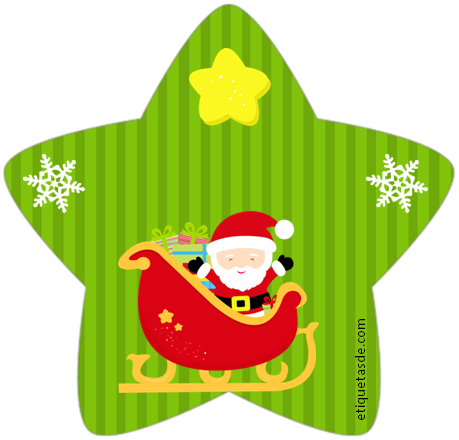 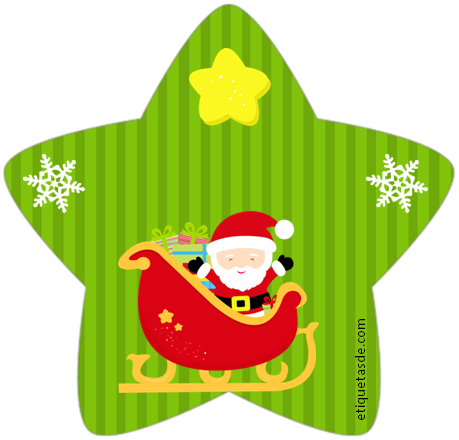 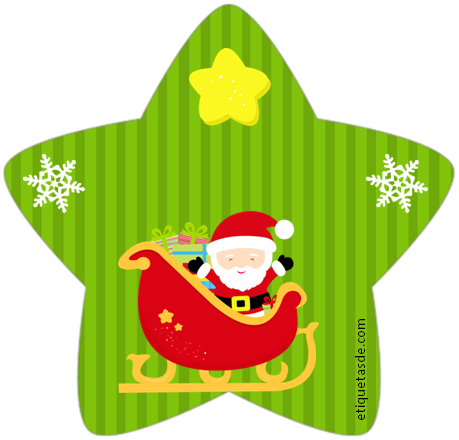 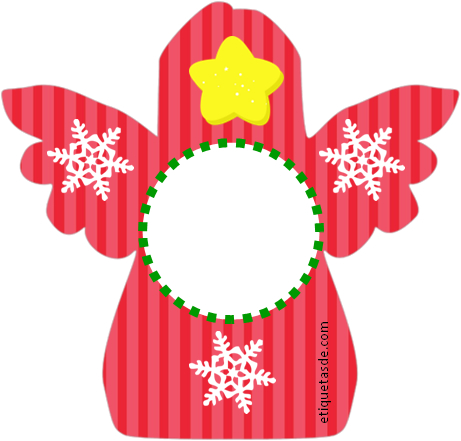 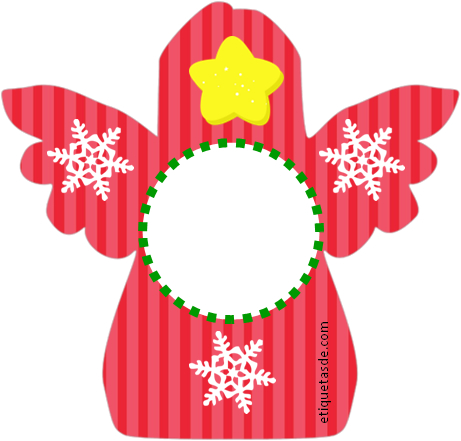 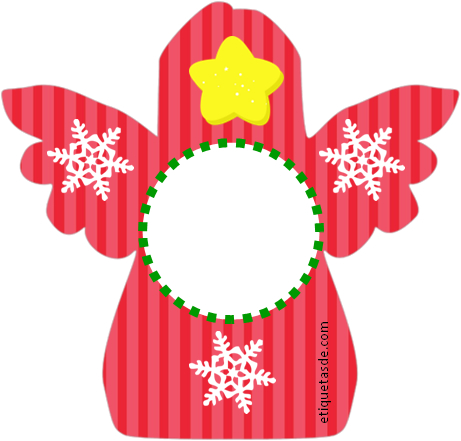 Feliz Navidad
Feliz Navidad
Feliz Navidad
Feliz
Navidad
Feliz
Navidad
Feliz
Navidad